facebook
Wall
Photos
Logout
Messages
Check In
Kevin Avery
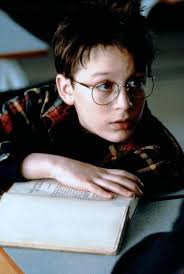 Kevin Avery
Wall
Info
Photos
Boxes
Write something…
Share
View photos of Kevin (5)
All moved into the new house. Glad to see doofus didn’t destroy my new computer.
June 1, 2015
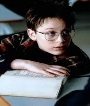 Send Kevin a message
Poke
Oh the adventures of Freak the Mighty!! Slaying dragons and fools like Tony D! bhahaha! 
June 4, 2015
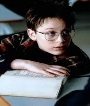 Information
Networks:
Chicago, IL
Birthday:
November 1, 2001
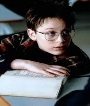 Never eating Chop Suey again…
October 13, 2015
Friends
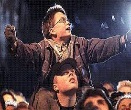 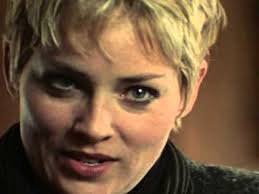 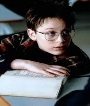 Can’t wait for Max to open his Christmas gift from me!!! 
December 24, 2015
Gwen
Max